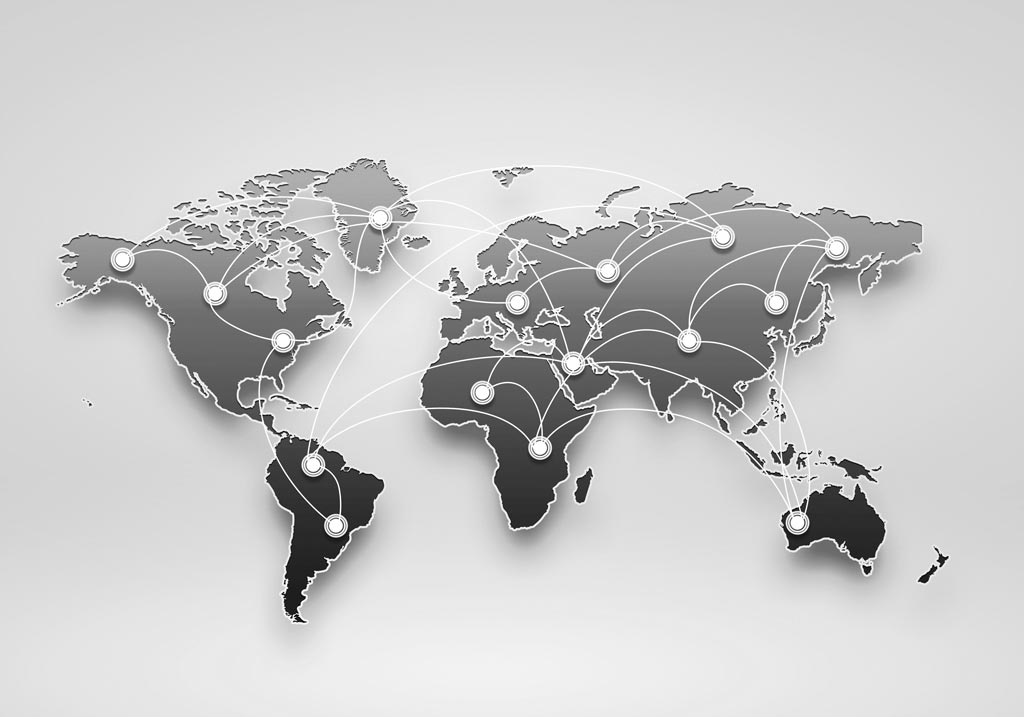 EKONOMIJAOSNOVI EKONOMIJE
Udžbenik : 

EKONOMIJA

dr Miodrag Paspalj
dr Nebojša Pušara
PREDAVANJA 
Profesori:
dr Miodrag Paspalj
dr Nebojša Pušara
dr Deja Obućinski


Smer:
POREZI I CARINE
JAVNA UPRAVA


PONEDELJAK
A-1
12.10 h - 14.35 h
VEŽBE 
Viši predavač:
dr Dejan Obućinski

POREZI I CARINE
JAVNA UPRAVA

Vežbe se održavaju u dve grupe
 PETAK  -  Sl.25 
po utvrđenom rasporedu.

Početak od treće radne nedelje
(od srede 18.10.2024.)
KONSULTACIJE 
dr Miodrag Paspalj, Prof.s.s.


Kabinet 
Predsednika Akademije - 112
Prvi sprat 


SREDA
12.00 – 14.00
KONSULTACIJE 
dr Nebojša Pušara, Prof.s.s.


Kabinet 240 
Među-sprat 


UTORAK
14.00 – 16.00
KONSULTACIJE 
dr Dejan Obućinski, Viši predavač.


Kabinet 309 
Treći sprat
PREDAVANJA I VEŽBE 


Predavanja i vežbe 
se održavaju u grupama
 po utvrđenom rasporedu objavljenom 
na sajtu Akademije.


PRISUSTVO PREDAVANJIMA I VEŽBAMA 
NIJE OBAVEZNO 
ALI JE POŽELJNO
NAČIN ISPITIVANJA – OCENJIVANJA


FORMALNI USLOV ZA IZLAZAK NA ISPIT 
NE POSTOJI


ISPIT SE POLAŽE U DELOVIMA 
odnosno 
MODULIMA


SVAKI MODUL NOSI ODREĐENI BROJ POENA
SAKUPLJANJEM ODNOSNO SABIRANJEM OSTVARENIH POENA DOLAZITE DO OCENE I POLOŽENOG ISPITA

Potrebno je da sakupite minimum 51 poen za prolaz odnosno:
od 51 do 60 poena -  ocena 6 (šest)

od 61 do 70 poena -  ocena 7 (sedam)

od 71 do 80 poena -  ocena 8 (osam)

od 81 do 90 poena -  ocena 9 (devet)

od 91 do 100 poena -  ocena 10 (deset)
MODUL 1:
do 10 poena


SAMOSTALNI RAD
(aktivnosti u toku predavanja i praktična nastava)


Potrebno je da u udžbeniku u delu 
PRILOG ZA VEŽBE 
date odgovore na 40 postavljenih pitanja 
i da ih dostavite u terminima 
vežbi ili konsultacija.
MODUL 2:
do 20 poena

KOLOKVIJUM 1
Pismeno ispitivanje 
u vidu testa od 10 pitanja.
Kolokvijum će se održati u sedmoj radnoj nedelji,
u terminu predavanja.

Nakon navedenog termina, za sve koji nisu polagali kolokvijum ili žele da poprave rezultat, moguće je usmeno ili pismeno ispitivanje 
u terminima vežbi i konsultacija.

Gradivo:
- Uvod u ekonomiju - Mikro ekonomija -
MODUL 3:
do 20 poena

KOLOKVIJUM 2
Pismeno ispitivanje
 u vidu testa od 10 pitanja.
Kolokvijum će se održati u trinaestoj radnoj nedelji, u terminu predavanja.

Nakon navedenog termina, za sve koji nisu polagali kolokvijum ili žele da poprave rezultat, moguće je usmeno ili pismeno ispitivanje 
u terminima vežbi i konsultacija.

Gradivo:
- Makro ekonomija -
MODUL 4
do 10 poena

SEMINARSKI RAD


Temu za seminarski rad dobijate u terminima 
vežbi ili konsultacija.


Potrebno je 
da seminarski rad predate i odbranite 
do izlaska na završni test – ispit.
ISPIT:
do 40 poena


ZAVRŠNI TEST

Pismeno ispitivanje u vidu testa od 20 pitanja 
sa ponuđenim odgovorima na zaokruživanje.

Svaki tačan odgovor boduje se sa 2 poena.


Gradivo:
 Celokupno gradivo -
Rezultati ispita, predložene ocene i termin upisa ocena
objavljuju se na sajtu akademije ili se neposredno 
nakon završnog ispita usmeno saopštavaju studentima. 

Studenti koji su položili ispit,
potrebno je da u navedenom terminu dođu na upis ocene.

Ukoliko se student ne pojavi na upisu ocene, 
a o svom nezadovoljstvu predloženom pozitivnom ocenom 
u roku od 36 časova od objavljivanja rezultata ispita 
ne obavesti predmetnog profesora, 
u zapisnik o polaganju ispita 
upisuje se predložena pozitivna ocena, 
na koju student nakon toga nema pravo prigovora.
UPIS 
OSTVARENIH POENA
IZ PREDISPITNIH OBAVEZA
(MODULI 1,2,3,4)
↓
NAJKASNIJE PRILIKOM UPISA OCENE NAKON POLOŽENOG ISPITA


DAVANJE POTPISA  
ZA OVERU SEMESTRA
VERIFIKACIJA PRISUSTVA PREDAVANJIMA
↓
POSLEDNJE DVE SEDMICE
U TERMINIMA PREDAVANJA I KONSULTACIJA
Na sajtu akademije
nalaze se
materijali za predavanja i vežbe 
iz celokupnog gradiva.


PREDAVANJA:
PowerPoint prezentacije celokupnog gradiva.


VEŽBE:
Skripte u pdf formatu sa ispitnim pitanjima i odgovorima 
(vežbe 1,2,3 deo).
JEDINO VAM ZNANJE GARANTUJE 
USPEH U ŽIVOTU


ZNANJE JE JEDNA OD RETKIH STVARI
KOJU NE MOŽETE KUPITI
VEĆ ISKLJUČIVO
SAMO STEĆI


ZNANJE KOJE STEKNETE
NE MOŽE NIKO DA VAM ODUZME